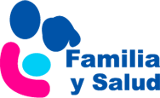 Antivacunas:
 ¿qué hay de cierto?
Dra. Olga Ramírez Balza. Pediatra
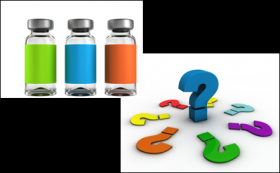 www.familiaysalud.es
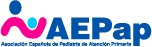 Generalidades
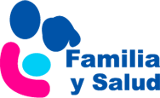 Las vacunas en España no son obligatorias
Las vacunas protegen a sus hijos y a los demás niños de su entorno
Empiezan a aparecer enfermedades que estaban casi controladas en países donde los grupos de antivacunas dejan de vacunar a sus hijos
Existen muy pocas contraindicaciones al uso de las vacunas
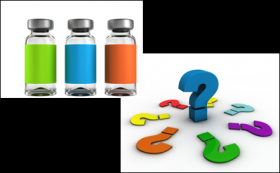 www.familiaysalud.es
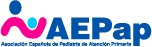 Argumentos de los grupos antivacunas
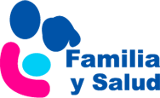 No son necesarias porque muchas enfermedades ya están controladas 
Sobrecargan el sistema inmunológico 
Producen determinadas enfermedades como el autismo
Contienen sustancias tóxicas como el mercurio o el aluminio en su composición,
Pueden producir reacciones graves o mortales
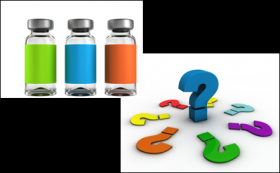 www.familiaysalud.es
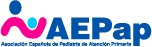 La ciencia demuestra que….
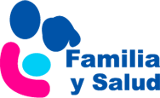 La vacunas son seguras y eficaces y no sobrecargan  el sistema inmunológico de los niños
En los países donde se dejan de poner, reaparecen enfermedades graves
 Producen efectos secundarios leves (fiebre baja y leve hinchazón local) en la mayoría de los casos
No se ha demostrado su relación con ninguna enfermedad como autismo, diabetes o alergia
Ninguna contiene mercurio
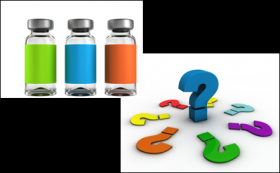 www.familiaysalud.es
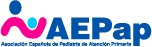